Notes From the Field & The 1619 Project
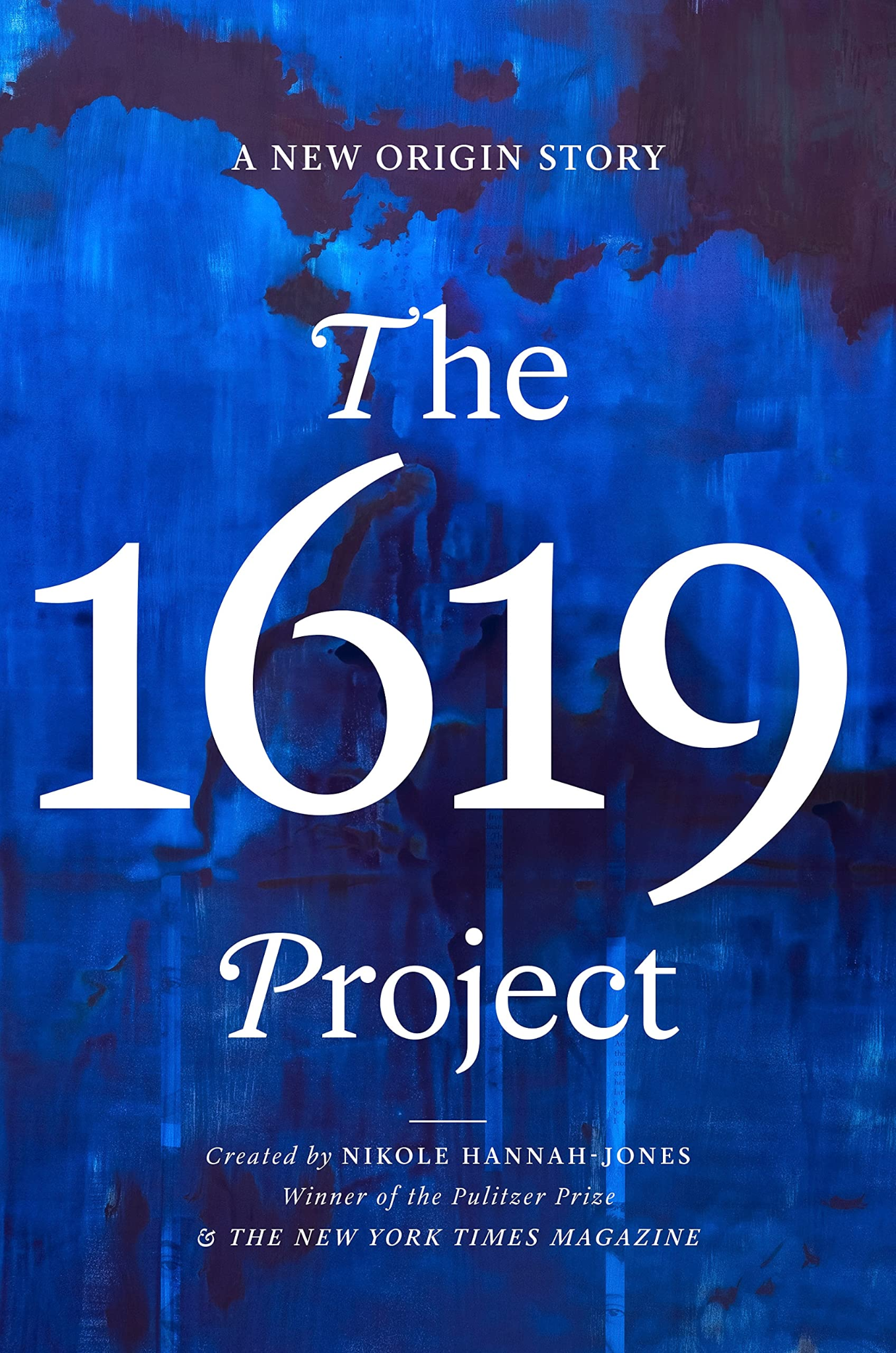 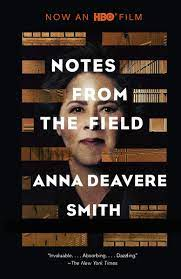 Interdisciplinary Unit
English Daily Slides
Week 3
‹#›
01
02
03
04
Table of Contents
Lesson 9
Lesson 10
Lesson 11
Lesson 12
‹#›
Lesson 9
‹#›
Objective
You will learn and practice the process of adapting an oral history interview into a monologue.
‹#›
Government policy directly and indirectly impacts communities and individuals, which can be discovered through personal narrative.
Word of the Day: Adapt
Focus Question: React to James Baldwin’s Interview
Agenda
Discussion of Selected Baldwin Quotes
Review of How to Adapt an Oral History Interview into a Monologue
Practice Formative 5 Assessment
‹#›
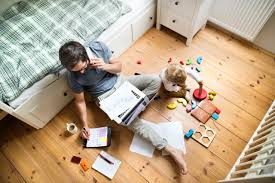 Definition
make (something) suitable for a new use or purpose; modify.
alter (a text) to make it suitable for filming, broadcasting, or the stage.
Word of the Day
Adapt
Example sentence

“The miniseries was adapted from Trevor Noah’s memoir.”
Notes:
You will be adapting your oral history into a dramatic monologue.
‹#›
Government policy directly and indirectly impacts communities and individuals, which can be discovered through personal narrative.
Focus Question
React to James Baldwin’s Interview with Jordan Elgrably.
‹#›
[Speaker Notes: Access the interview here: https://www.theparisreview.org/interviews/2994/the-art-of-fiction-no-78-james-baldwin]
Baldwin on Storytelling and the Art of Writing
“I’ve been compelled in some ways by describing my circumstances to learn to live with them. It’s not the same thing as accepting them.”
“When you’re writing, you’re trying to find out something which you don’t know. The whole language of writing for me is finding out what you don’t want to know, what you don’t want to find out. But something forces you to anyway.”
“INTERVIEWER: What are your first drafts like?
BALDWIN: They are overwritten. Most of the rewrite, then, is cleaning. Don’t describe it, show it. That’s what I try to teach all young writers—take it out! Don’t describe a purple sunset, make me see that it is purple.”
What do you think it means to be a writer and storyteller?
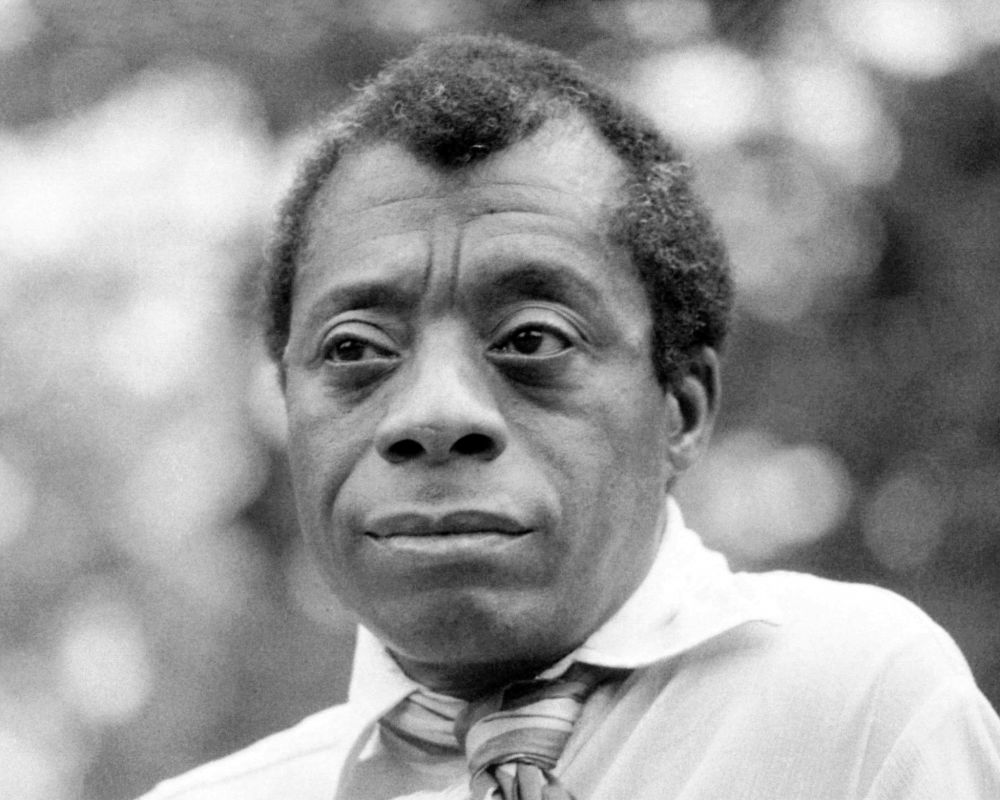 ‹#›
[Speaker Notes: Ask students to read these quotations aloud, and ask if they have any reactions.  What does it mean to be a writer and storyteller?

Source: https://www.theparisreview.org/interviews/2994/the-art-of-fiction-no-78-james-baldwin]
Government policy directly and indirectly impacts communities and individuals, which can be discovered through personal narrative.
OK, but how I do I turn an oral history into a monologue?
Start by identifying any patterns in the diction that you want to emphasize.
Then, highlight the parts you definitely want to keep.
Decide what story you are telling.  What societal inequity does this respond to?
You will have to delete parts, especially the interview questions.  You will have to be creative with stage directions to cover those gaps, but you are creating a performable monologue, so that is important.
You cannot change the meaning of the oral history.  You must make it concise enough to tell a story in no more than three double-spaced pages.  You need to preserve the speaker’s perspective.
‹#›
Government policy directly and indirectly impacts communities and individuals, which can be discovered through personal narrative.
Oral History Interview:
Butler: Were you allowed to dance?
Mrs. Royster: No.
Butler: No dancing?
Mrs. Royster: Nuh uh.
Butler: No dancing?
Mrs. Royster: Nuh uh. No dancing. Then it would be on the sly.
Butler: In the back behind the barn, huh?
Mrs. Royster: Yes, indeed. And not before the old parents.
Butler: They didn’t let you dance?
Mrs. Royster: Nuh uh. No, we didn’t dance.
Butler: Was there a time – when - what was it – a holiday or a time when it was so special that you could almost dance? I mean, you know, when you could –
Mrs. Royster: Well, we used to go to – you know, school closed in May and holidays probably. And holidays we used to have entertainments at schools. You’d have nice – what you would call a party now but then we didn’t call them parties. We just had school entertainments, they called it. And the parents would go too along with us to school. We carried dinners and put it out on the table, you know, after. [Indiscernible] dialogues at school, you know.
Butler: Recite dialogues?
Mrs. Royster: Yeah. Recite. Recite – more reciting than anything, you know. And some of them had dialogue poems or the Bible. And some had other things, you know, like poems and books.
Butler: Right.
Mrs. Royster: And everything like that.
Butler: Things people had written?
Mrs. Royster: Yeah. And maybe ten or twelve children would get up on the stand and say them dialogues. One would say one thing; one would say another and on and on, you know, like that until they finished like that. It was a lot of fun, though.
Check out this adaptation:
Dramatic Monologue excerpt:
There was no dancing... it would be on the sly. And not before the old parents. No, we didn’t dance. Well, we used to go to – you know, school closed in May and holidays probably. And holidays we used to have entertainments at schools. You’d have nice – what you would call a party now but then we didn’t call them parties. We just had school entertainments, they called it. And the parents would go too along with us to school. We carried dinners and put it out on the table, you know, after. 
Reciting dialogues at school, you know.  Recite – more reciting than anything, you know. And some of them had dialogue poems or the Bible. And some had other things, you know, like poems and books.  And everything like that.  And maybe ten or twelve children would get up on the stand and say them dialogues. One would say one thing; one would say another and on and on, you know, like that until they finished like that. It was a lot of fun, though.
‹#›
Government policy directly and indirectly impacts communities and individuals, which can be discovered through personal narrative.
Let’s Practice
Everybody open the practice doc on your screen.
Using headphones, listen once through to the section we are going to edit.
In your monologue practice, please highlight in yellow the sections you would delete, and highlight in green the sections you know you would keep.
Start by identifying any patterns in the diction that you want to emphasize.
Then, highlight the parts you definitely want to keep.
Decide what story you are telling.  What societal inequity does this respond to?
You will have to delete parts, especially the interview questions.  You will have to be creative with stage directions to cover those gaps, but you are creating a performable monologue, so that is important.
You cannot change the meaning of the oral history.  You must make it concise enough to tell a story in no more than 3 single spaced pages.
‹#›
[Speaker Notes: Google doc with oral history practice for whole group (this is in their Formative 4, and you can make a copy of this doc for your class as a teaching material) https://docs.google.com/document/d/1KyXcyR1fp1IC7uhFgH8ONH_0zNXvoC__4g4oRwTLfhI/edit?usp=sharing 
Audio: https://archive.org/details/R0014_BNHP_S07_002_Royster_Inez? 
Site: https://archivesspace.ubalt.edu/repositories/2/archival_objects/18106]
Government policy directly and indirectly impacts communities and individuals, which can be discovered through personal narrative.
Formative 4: Practice Monologue
Use the sample oral history or your own to edit an oral history transcript into a monologue.  Use at least two of the principles of dramatic texts that we have discussed so far: characterization, diction, perspective.
If you have already conducted your oral history, you can use this time to turn part of it into a monologue and get formative feedback. 
You have the rest of the class period to work.  You only need about 100 words for this practice.  You should turn this in by the end of the day.
‹#›
Government policy directly and indirectly impacts communities and individuals, which can be discovered through personal narrative.
Homework
Read: 
Read the Photo Essay from The 1619 Project
Write: 
Complete Formative 4
Complete Journal 4
‹#›
Lesson 10
‹#›
Objective
You will complete an image analysis and discuss the different ideas that images and imagery can communicate.
‹#›
Government policy directly and indirectly impacts communities and individuals, which can be discovered through personal narrative.
Word of the Day: Contrast
Review Elements of Photo Analysis
Agenda
Photo Analysis Activity
Discussion of Photographic and Literary Imagery
‹#›
Government policy directly and indirectly impacts communities and individuals, which can be discovered through personal narrative.
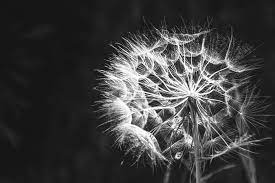 In photography, contrast creates "sharpening,” or more a rapid readability of the image.
It can also be understood as juxtaposing two things for a purpose.
Word of the Day
contrast
Contrast of scale: Without this, more time is spent on mentally figuring out what the image is. Viewers seek to create closure out of the available elements.
Also, photographers can create contrast of shape, color, texture, and tone
Contrast in photography is the visual ratio of different tones in an image. This difference is what creates the textures, highlights, shadows, colors and clarity in a photograph.
‹#›
Government policy directly and indirectly impacts communities and individuals, which can be discovered through personal narrative.
Photo Analysis
An effective photo analysis will look at what you see directly and what you can infer from the image.  Look for elements like: 
What is happening?  What is the activity in the image?
What is the relationship between the elements or figures in the image?  What is their relationship with the audience?
Setting
Color
Perspective
What can you infer about the image?  What does it mean, and what is it trying to say?
‹#›
Government policy directly and indirectly impacts communities and individuals, which can be discovered through personal narrative.
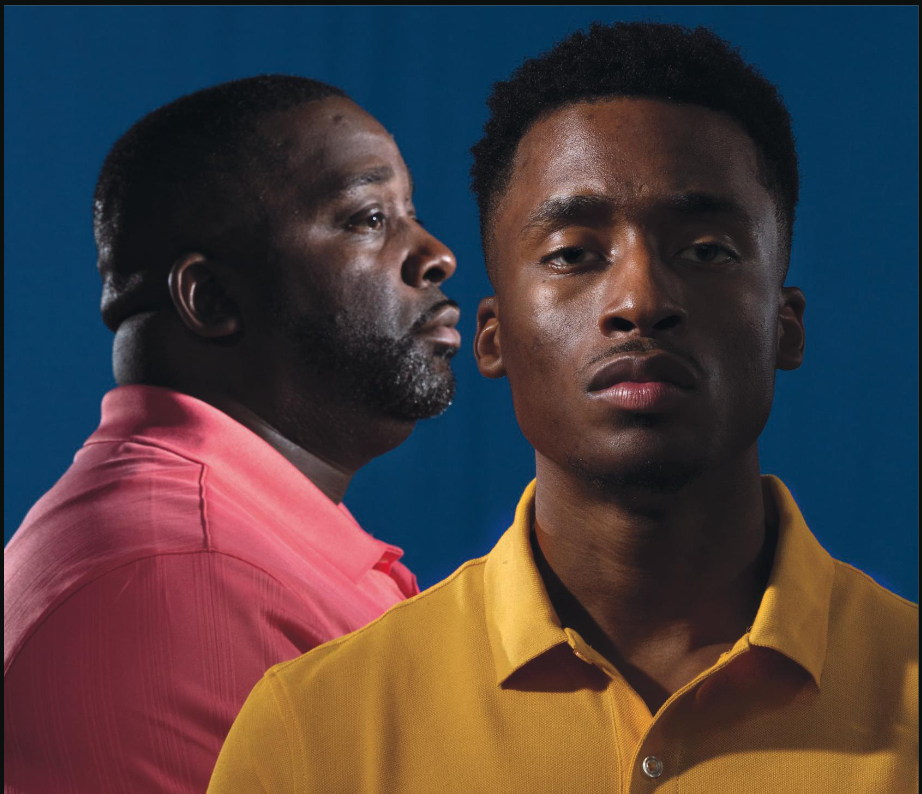 Photo Analysis
What is happening?  What is the activity in the image?
What is the relationship between the elements or figures in the image?  What is their relationship with the audience?
Setting
Color
Perspective
What can you infer about the image?  What does it mean, and what is it trying to say?
‹#›
Government policy directly and indirectly impacts communities and individuals, which can be discovered through personal narrative.
Photo Analysis
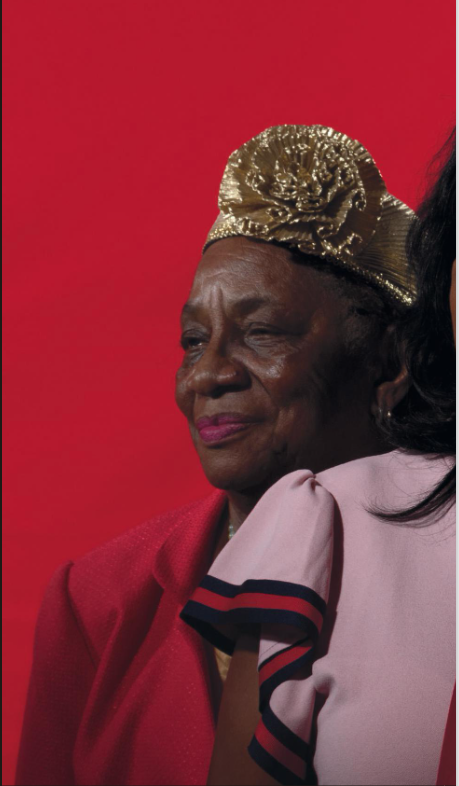 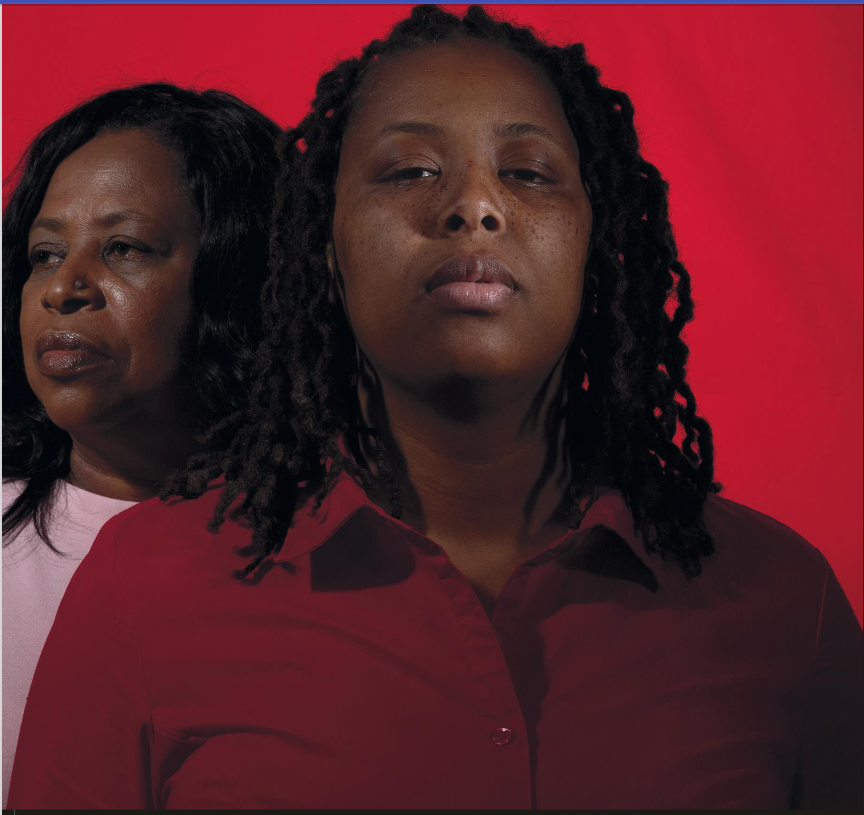 What is happening?  What is the activity in the image?
What is the relationship between the elements or figures in the image?  What is their relationship with the audience?
Setting
Color
Perspective
What can you infer about the image?  What does it mean, and what is it trying to say?
‹#›
Government policy directly and indirectly impacts communities and individuals, which can be discovered through personal narrative.
Photo Analysis
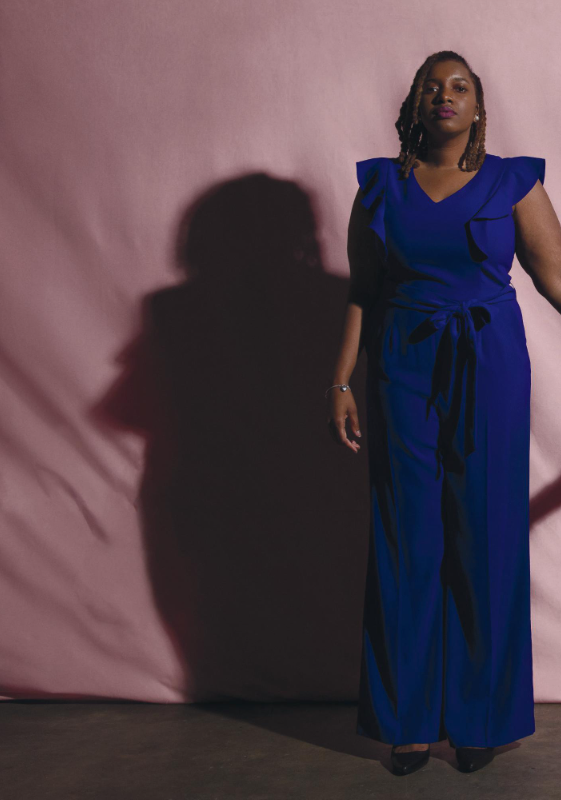 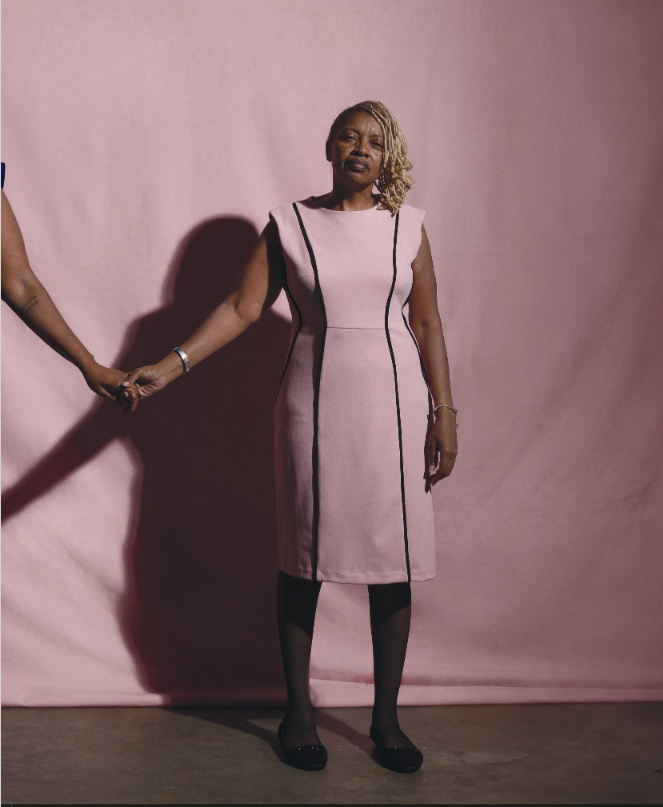 What is happening?  What is the activity in the image?
What is the relationship between the elements or figures in the image?  What is their relationship with the audience?
Setting
Color
Perspective
What can you infer about the image?  What does it mean, and what is it trying to say?
‹#›
Government policy directly and indirectly impacts communities and individuals, which can be discovered through personal narrative.
Photo Analysis
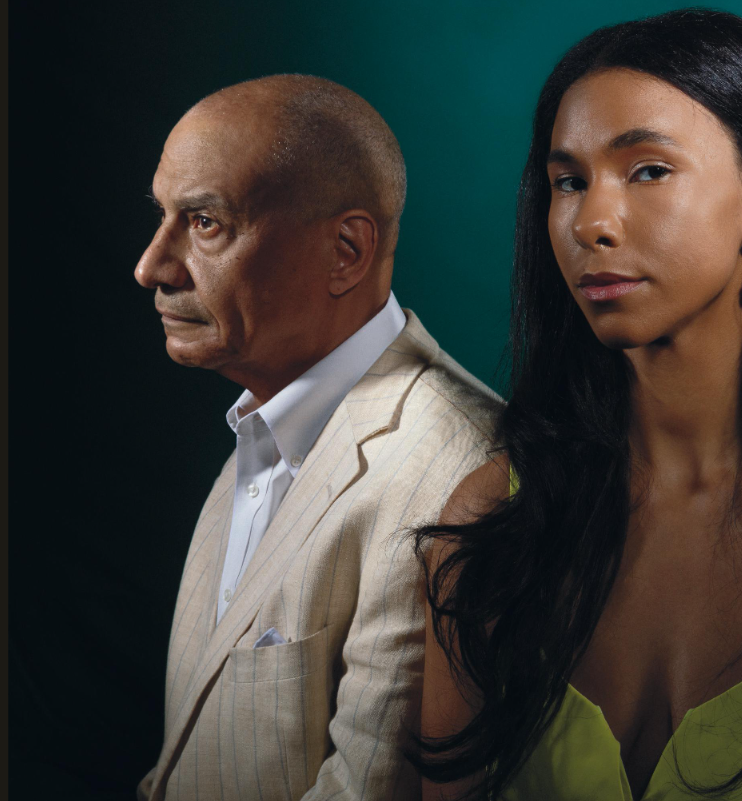 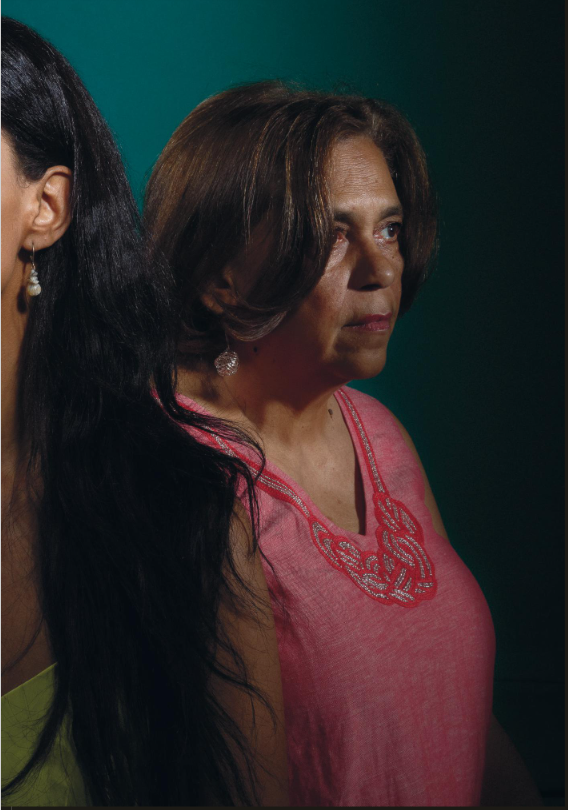 What is happening?  What is the activity in the image?
What is the relationship between the elements or figures in the image?  What is their relationship with the audience?
Setting
Color
Perspective
What can you infer about the image?  What does it mean, and what is it trying to say?
‹#›
Government policy directly and indirectly impacts communities and individuals, which can be discovered through personal narrative.
How does photographic imagery differ from literary imagery?  Discuss!
‹#›
Government policy directly and indirectly impacts communities and individuals, which can be discovered through personal narrative.
Homework
Read: 
Read Reginald Dwayne Betts’ ‘Fugitive Slave Act’ from The 1619 Project.
Write: 
No new writing.
‹#›
Lesson 11
‹#›
Objective
You will understand how Reginald Dwayne Betts uses erasure as a kind of diction to create a restorative narrative.
‹#›
Government policy directly and indirectly impacts communities and individuals, which can be discovered through personal narrative.
Close Read Reginald Dwayne Betts’ ‘Fugitive Slave Act’ for Erasure
Agenda
Close Read Selected Excerpts of ‘That, That Was It and That Was All’  for Imagery
Discuss Literary and Photographic Imagery
Discuss How ‘That, That Was It and That Was All’ is a Restorative Narrative
‹#›
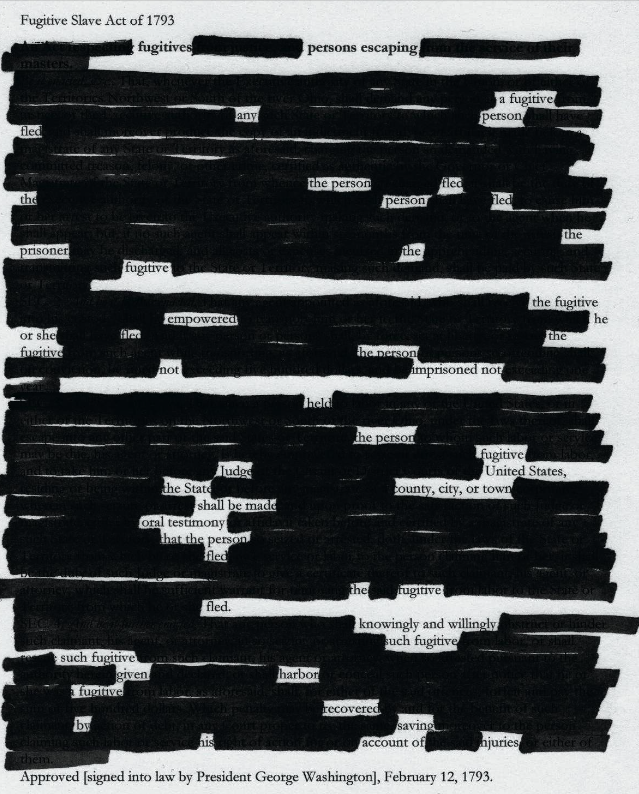 Fugitive Slave Act
How did Reginald Dwayne Betts make this poem?
What makes a poetics of erasure a creative act?
How does he create a refrain?
How has he changed the meaning of the original Fugitive Slave Act?
Do you think this is a restorative narrative?  Why?  Why not?
‹#›
Government policy directly and indirectly impacts communities and individuals, which can be discovered through personal narrative.
Close Reading Option 1: That, That Was It and That Was All”
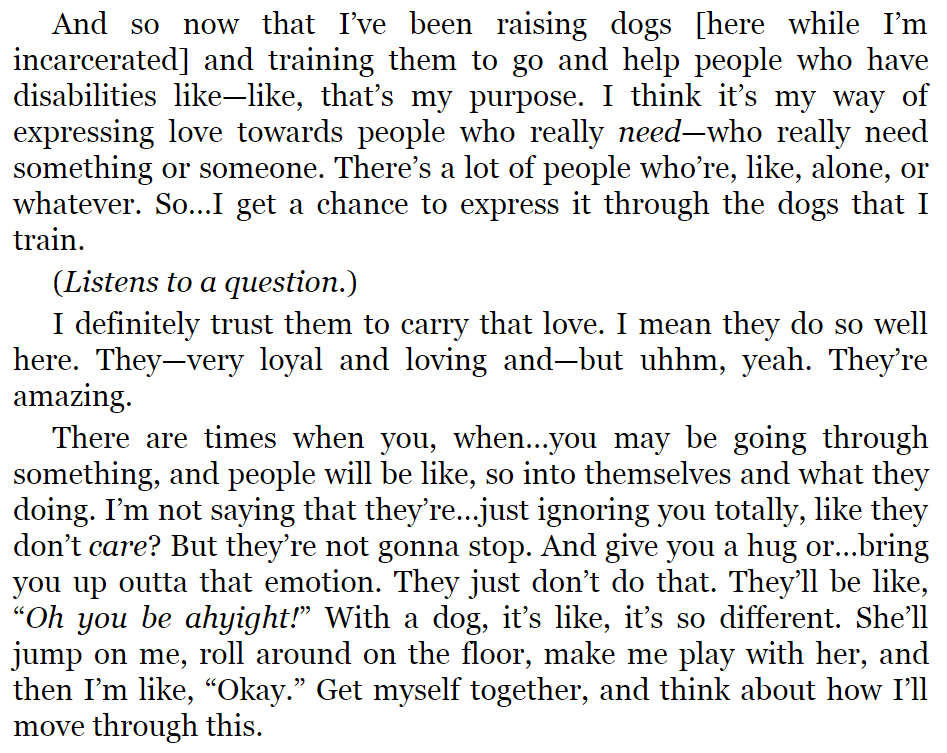 Identify the imagery.
Which type of imagery is it and why?
Which specific words make this imagery?
How does the imagery work to make meaning?  What do you know or learn from it?
Why is it there?  Does it characterize?  Does it push the conflict?
How is this different from images?
‹#›
Government policy directly and indirectly impacts communities and individuals, which can be discovered through personal narrative.
Close Reading Option 2: That, That Was It and That Was All”
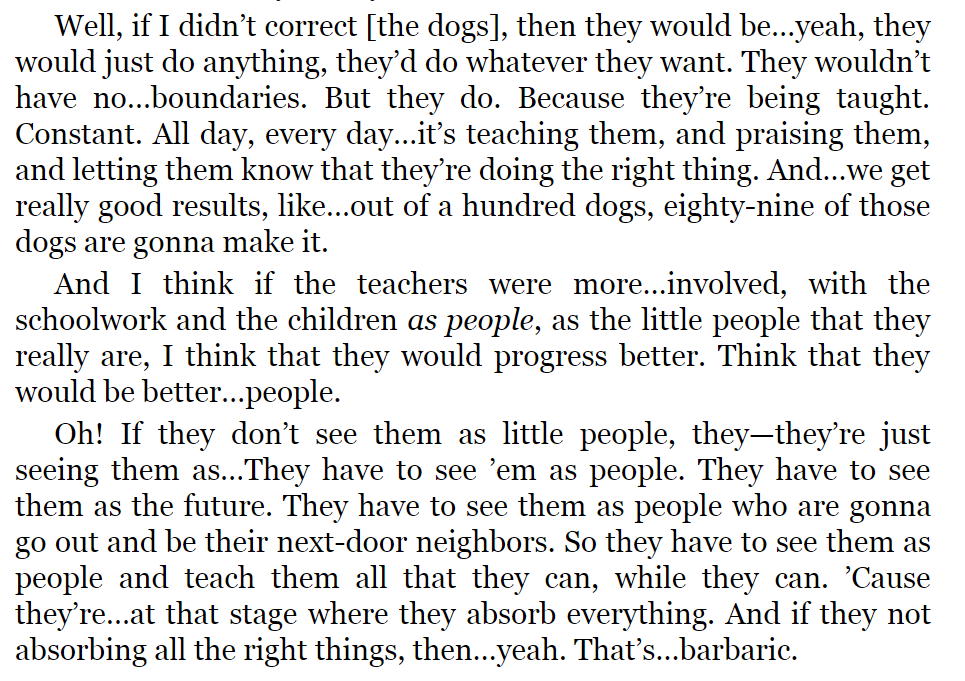 Identify the imagery.
Which type of imagery is it and why?
Which specific words make this imagery?
How does the imagery work to make meaning?  What do you know or learn from it?
Why is it there?  Does it characterize?  Does it push the conflict?
How is this different from images?
‹#›
Government policy directly and indirectly impacts communities and individuals, which can be discovered through personal narrative.
Discussion
Why do images communicate different ideas than writing?  
How do these ideas differ?
What does an image reveal that words cannot?
What does imagery reveal that pictures do not?
How do they work together?
What argument is each text making?
Compare the photo essay to “That, That Was It and That Was All” and evaluate which is more effective at communicating its theme/message.
‹#›
Government policy directly and indirectly impacts communities and individuals, which can be discovered through personal narrative.
How does this text function as a restorative narrative?
The features of a restorative narrative are:
Acknowledgement of harm
Empowerment through truth and/or validation
“These aren’t positive, happy-go-lucky fluff pieces. They explore the tough emotional terrain of disruptions... But they’re “positive” in the sense that they focus on themes such as growth and renewal” (Tenore).
Do you feel that this text is restorative? Does it create a shared past, meaning, or understanding?
‹#›
Government policy directly and indirectly impacts communities and individuals, which can be discovered through personal narrative.
Homework
Read: 
Read ‘Brother’ and ‘DNA’ from  Notes From the Field
Write: 
Prepare for Formative 5, an in-class discussion of how and why we tell restorative narratives, by writing a question about one of the monologues or poems we have read.  The conversation will focus on the nature of restorative narratives, but you can diverge from that as long as your question is anchored in something we have read.
‹#›
Lesson 12
‹#›
Objective
You will discuss Anna Deavere Smith’s monologues ‘That, That Was It and That Was All,’ ‘Brother,’ and ‘DNA’ in a Socratic Seminar.
‹#›
Government policy directly and indirectly impacts communities and individuals, which can be discovered through personal narrative.
Free Write
Agenda
Review Socratic Seminar Norms
Review and Prepare for Socratic Seminar
Review Socratic Seminar Rubric
Socratic Seminar
Reflect and Complete Formative 6 Seminar Sheet
‹#›
Government policy directly and indirectly impacts communities and individuals, which can be discovered through personal narrative.
Free Write
Free write for 5 minutes. Do not stop writing.
If you need an idea, start with, “A restorative narrative is…”
There is no such thing as ‘wrong’ in a free write. Just write everything on your mind.
‹#›
Government policy directly and indirectly impacts communities and individuals, which can be discovered through personal narrative.
Socratic Seminar Norms
Reference the text: Your opinions are important, but they should be thoughts about the text.
Listen to what others say: Build upon what your classmates say and don’t interrupt. A discussion cannot take place unless you are listening actively and carefully to others.
Speak clearly: For others to respond to your opinions, everyone must be able to hear and understand what you say.
Give others your respect: A discussion is a cooperative exchange of ideas and not an argument or a debate: if you disagree, do so politely. You may become excited and wish to share your ideas, but don’t talk privately to your neighbor. Share your ideas with the whole class instead. 
Guidelines:
You do not need to raise your hand to speak. However, do need to wait until whoever is speaking is finished before you speak.
Monitor your airtime. In our discussions, everyone should get a chance to speak. If you’ve spoken multiple times, hold back, and encourage others to speak. 
If you have already spoken once, then wait until the timer counts down before you speak.  This gives shy students processing time before they speak.
Speak in formal, academic language. We are practicing for college and for professional, academic conversations.
‹#›
Government policy directly and indirectly impacts communities and individuals, which can be discovered through personal narrative.
Prior to each step of the discussion, we will watch one of the homework readings: “That, That Was It, and That Was All,” “DNA,” and “Brother”
“That, That Was It, and That Was All,” Denise Dodson, 0:52:25 of Notes From the Field
“DNA,” Dr. Victor Carrion, minute 1:03:02 of Notes From the Field
“Brother,” Senator John Lewis, minute 1:18:35 of Notes From the Field
‹#›
Take five minutes to review/prepare for the Socratic Seminar
Return to “DNA” and “Brother” from Notes from the Field
 Write at least one question to ask your peers about restorative narratives of the content of the monologues.

Remember, you must ask a question to receive a 7 or a 8 this time!
Government policy directly and indirectly impacts communities and individuals, which can be discovered through personal narrative.
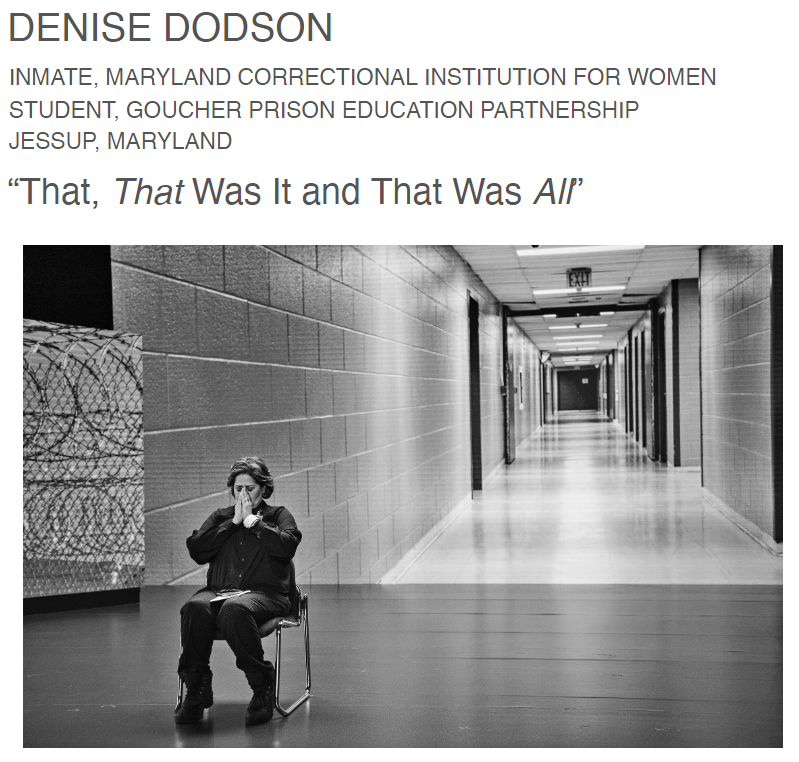 Formative 5: Socratic Seminar
This is a required formative.
Participate at least three times with substantive contributions, which can be responses or questions.
‹#›
Government policy directly and indirectly impacts communities and individuals, which can be discovered through personal narrative.
How does “That, That Was It and That Was All” use the oral history Smith took from Dodson?  How does Smith, as an artist and creator, turn that into a monologue?
‹#›
[Speaker Notes: “That, That Was It, and That Was All,” Denise Dodson, 0:52:25 of Notes From the Field]
Government policy directly and indirectly impacts communities and individuals, which can be discovered through personal narrative.
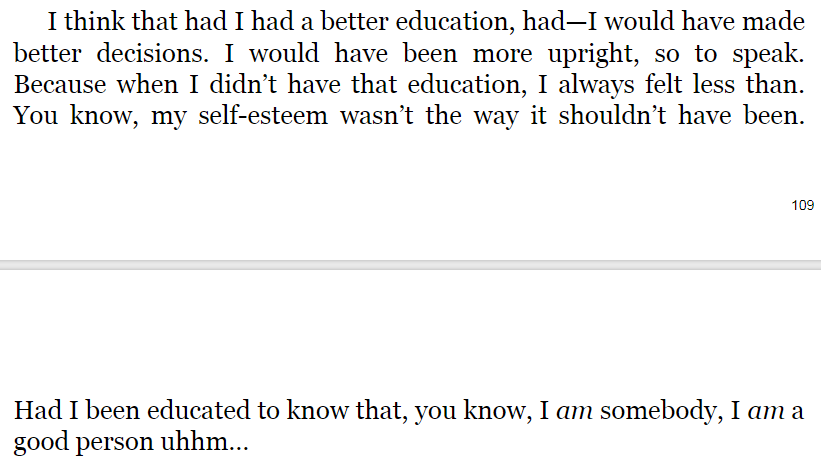 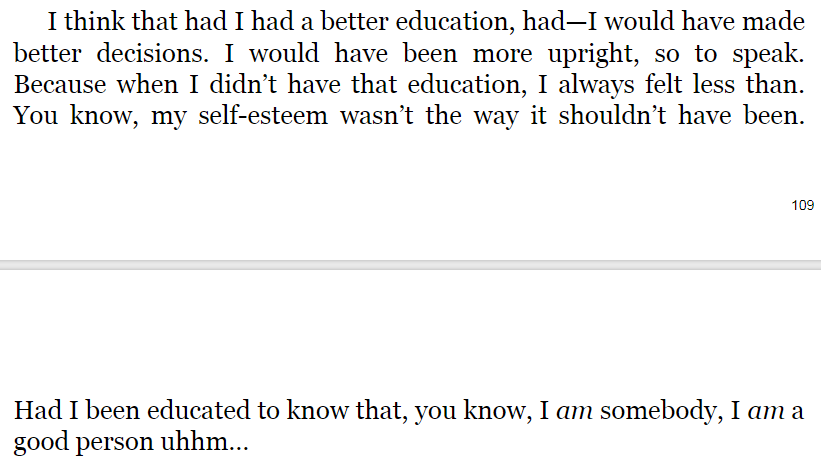 What is the role of education in human development and the development of identity?
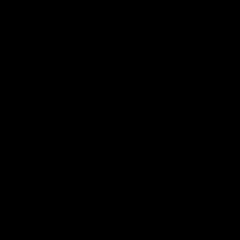 ‹#›
Government policy directly and indirectly impacts communities and individuals, which can be discovered through personal narrative.
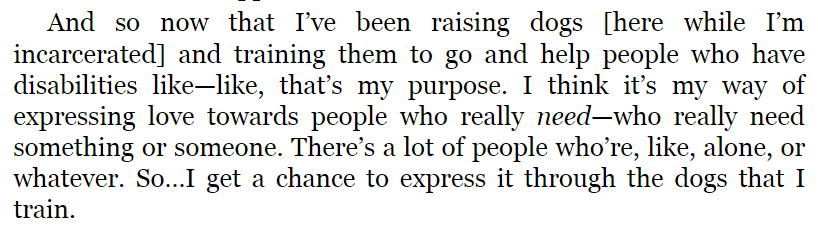 How does reflection work in a restorative narrative?  Why is reflection important?
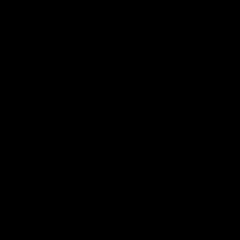 ‹#›
Government policy directly and indirectly impacts communities and individuals, which can be discovered through personal narrative.
You’ve studied this for a while.  In your opinion, what is a restorative narrative?

In your opinion and experience, do they work?  If they work, what do they do?
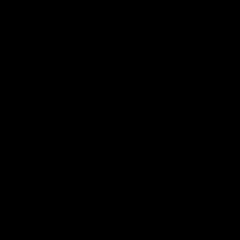 ‹#›
Government policy directly and indirectly impacts communities and individuals, which can be discovered through personal narrative.
How does “DNA” use the oral history Smith took from Carrion?  How does Smith, as an artist and creator, turn that into a monologue?
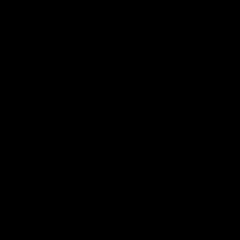 ‹#›
[Speaker Notes: “DNA,” Dr. Victor Carrion, minute 1:03:02 of Notes From the Field
3 minute video]
Government policy directly and indirectly impacts communities and individuals, which can be discovered through personal narrative.
How do people recover from trauma?

Are there traumas from which people cannot recover?
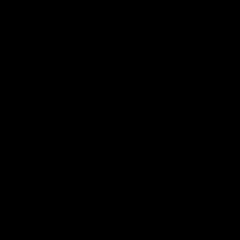 ‹#›
Government policy directly and indirectly impacts communities and individuals, which can be discovered through personal narrative.
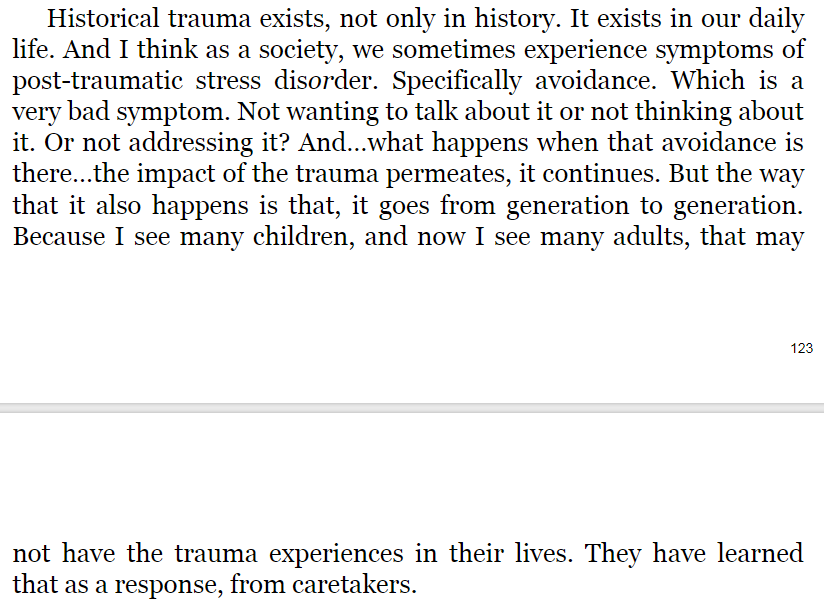 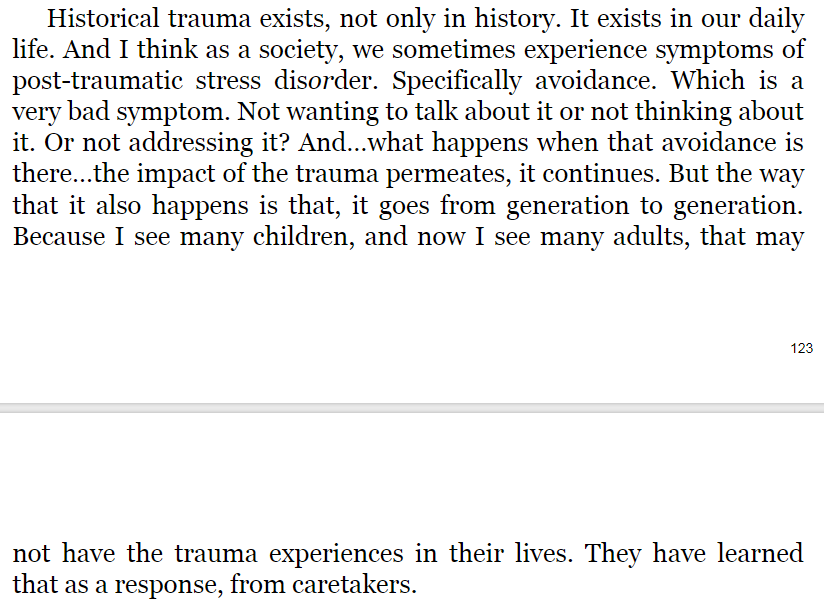 Do you think that PTSD can exist on a societal level?  Is it possible to fix that?  How?
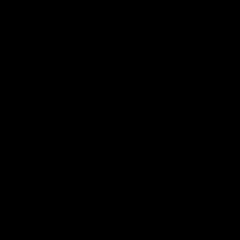 ‹#›
Government policy directly and indirectly impacts communities and individuals, which can be discovered through personal narrative.
Do you think that the stories we tell about who we are and where we come from can change our identity and our outlook?
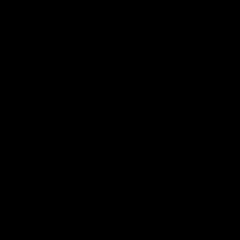 ‹#›
Government policy directly and indirectly impacts communities and individuals, which can be discovered through personal narrative.
How does “Brother” use the oral history Smith took from Lewis?  How does Smith, as an artist and creator, turn that into a monologue?
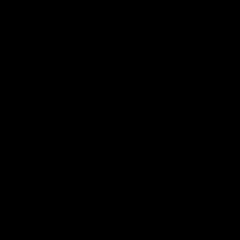 ‹#›
Government policy directly and indirectly impacts communities and individuals, which can be discovered through personal narrative.
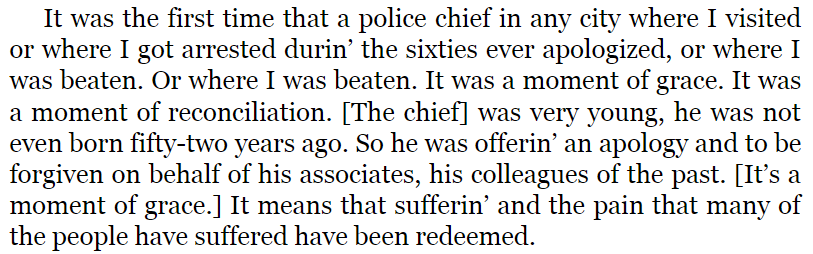 What do you think about apologies?  Do they work to heal historic wounds?
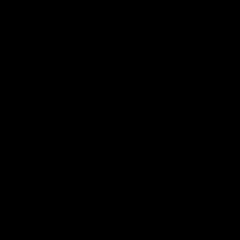 ‹#›
[Speaker Notes: “That, That Was It, and That Was All,” Denise Dodson, 0:52:25 of Notes From the Field]
Government policy directly and indirectly impacts communities and individuals, which can be discovered through personal narrative.
What kind(s) of apologies work in restorative justice?
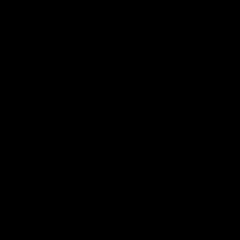 ‹#›
Government policy directly and indirectly impacts communities and individuals, which can be discovered through personal narrative.
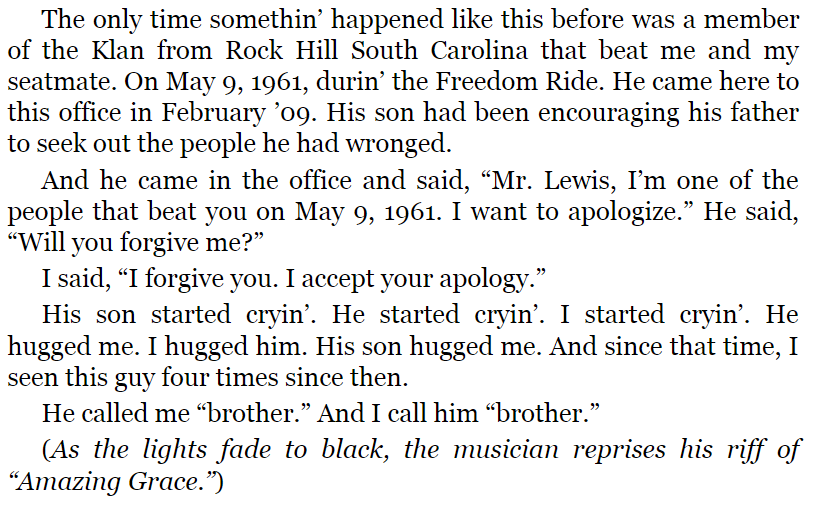 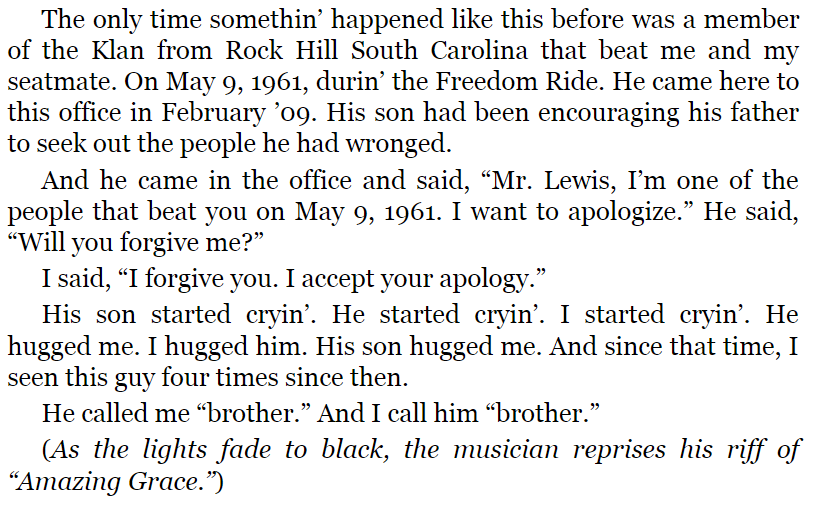 Is forgiveness required for a restorative narrative to work?

Is reconciliation necessary?
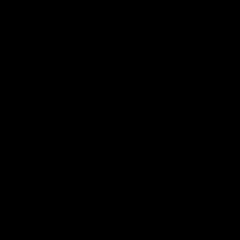 ‹#›
Government policy directly and indirectly impacts communities and individuals, which can be discovered through personal narrative.
Which of the monologues, poems, and articles we have read has been the most compelling for you?  Why?
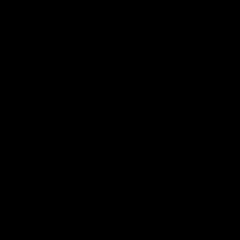 ‹#›
Government policy directly and indirectly impacts communities and individuals, which can be discovered through personal narrative.
Which of the monologues, poems, and articles we have read has been the most restorative for you?  Why?
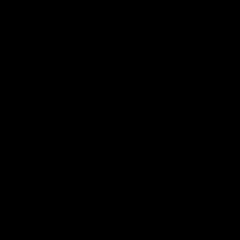 ‹#›
Government policy directly and indirectly impacts communities and individuals, which can be discovered through personal narrative.
Do you think restorative narratives are effective?
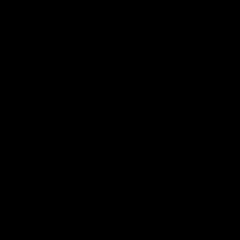 ‹#›
Government policy directly and indirectly impacts communities and individuals, which can be discovered through personal narrative.
In what context(s) are restorative narratives effective?
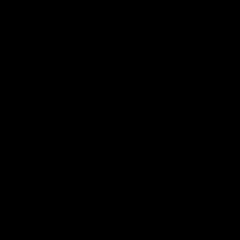 ‹#›
Government policy directly and indirectly impacts communities and individuals, which can be discovered through personal narrative.
What is the government’s responsibility in terms of community wide PTSD and creating space for restorative narratives?
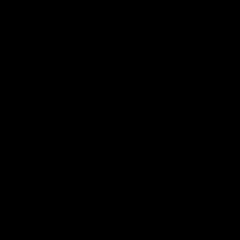 ‹#›
Government policy directly and indirectly impacts communities and individuals, which can be discovered through personal narrative.
What are your questions?
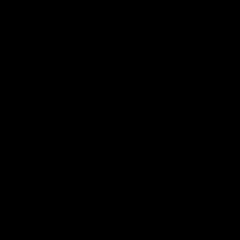 ‹#›
Reflect and complete Formative 5 Seminar Sheet.
Government policy directly and indirectly impacts communities and individuals, which can be discovered through personal narrative.
Homework
Read: 
Read ‘Injury’ from Notes From the Field.
Read any of the monologues you have not yet read. In the next lesson, we will be close reading excerpts from monologues of of your choosing to find the connections between diction and perspective. 
Write: 
Complete Formative 5 Seminar Sheet.
‹#›